PLAN COMÚN | NIVEL 3° MEDIO
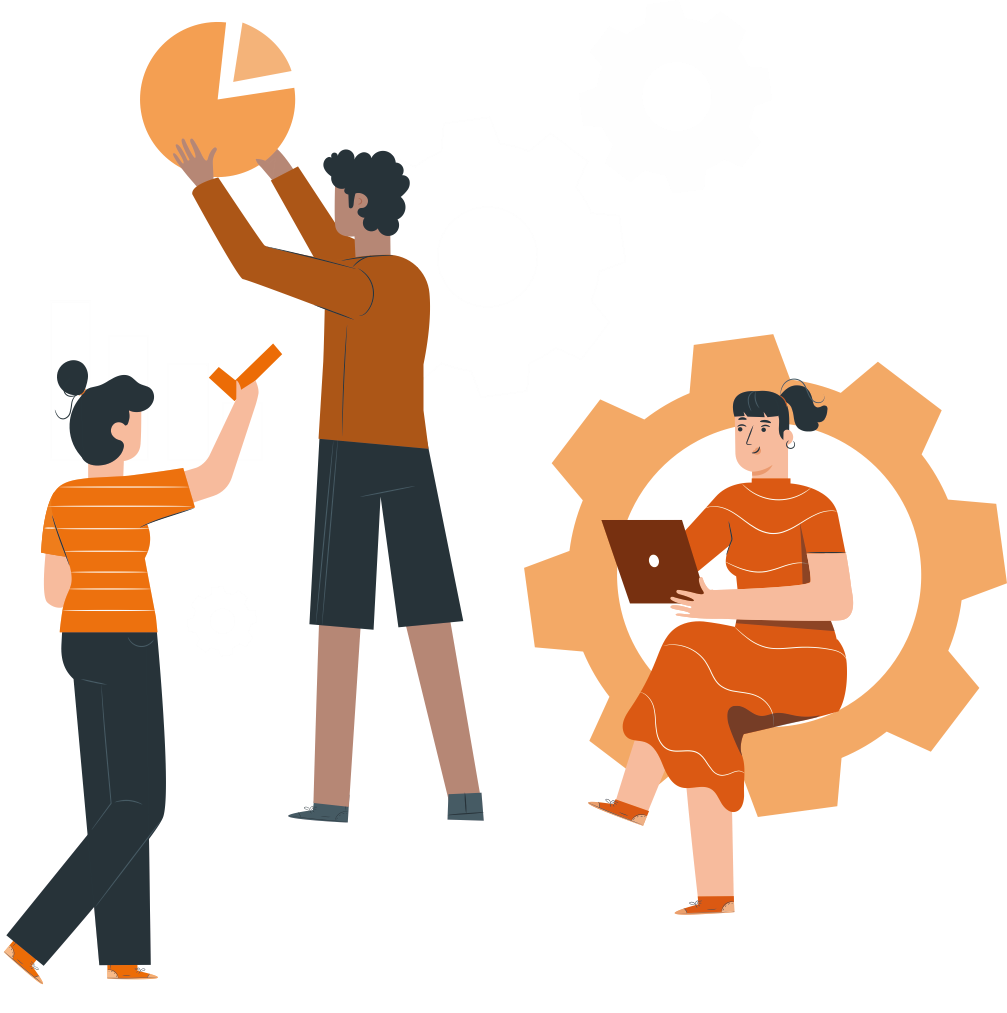 MÓDULO 3
PROCESOS ADMINISTRATIVOS
En estos documentos se utilizarán de manera inclusiva términos como: el estudiante, el docente, el compañero u otras palabras equivalentes y sus respectivos plurales, es decir, con ellas, se hace referencia tanto a hombres como a mujeres.
MÓDULO 3 | PROCESOS ADMINISTRATIVOS
ACTIVIDAD 8
RECURSOS DE UNA
ORGANIZACIÓN
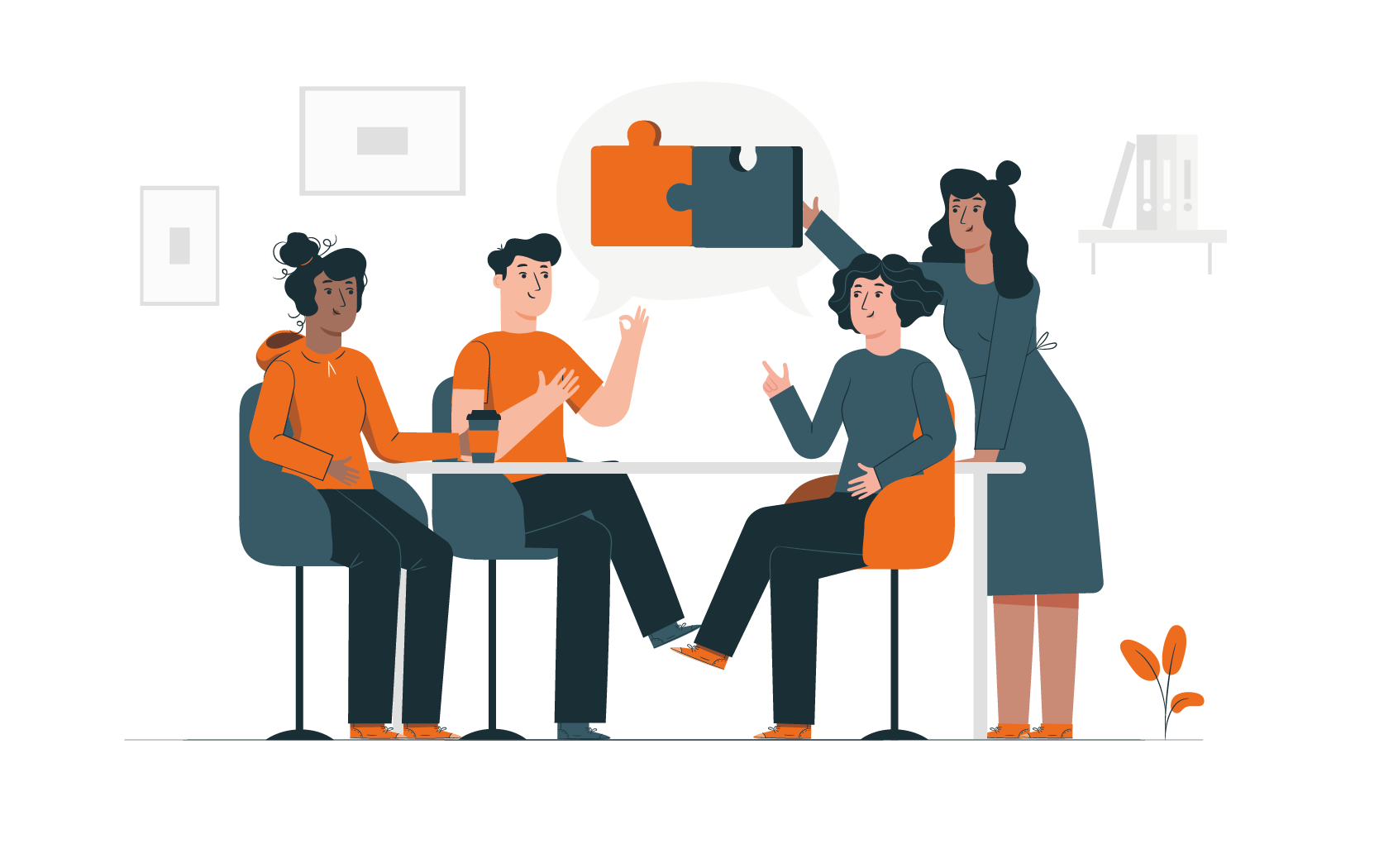 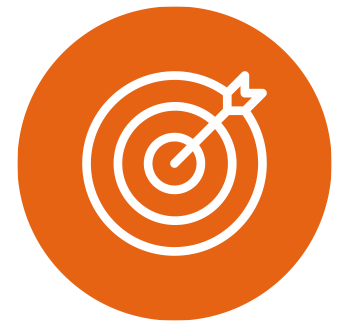 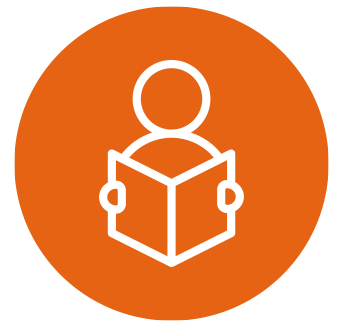 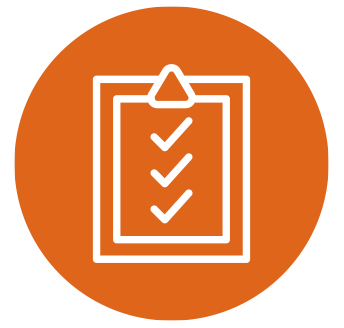 OBJETIVO DE APRENDIZAJE
APRENDIZAJE ESPERADO
CRITERIOS DE EVALUACIÓN
OA3
Hacer seguimiento y elaborar informes del desarrollo de un programa operativo de un departamento o área de una empresa, en base a evidencias, aplicando técnicas apropiadas, considerando todos los elementos del programa.

OA Genérico
A - B - C - D - H
3.3 Registra los avances y/o retrasos del programa operativo en documento diseñado para ello, teniendo en cuenta todos los elementos definidos en la programación.
3. Realiza seguimiento de un programa operativo de trabajo, recopilando evidencias y empleando técnicas de verificación de avances, según procedimientos definidos
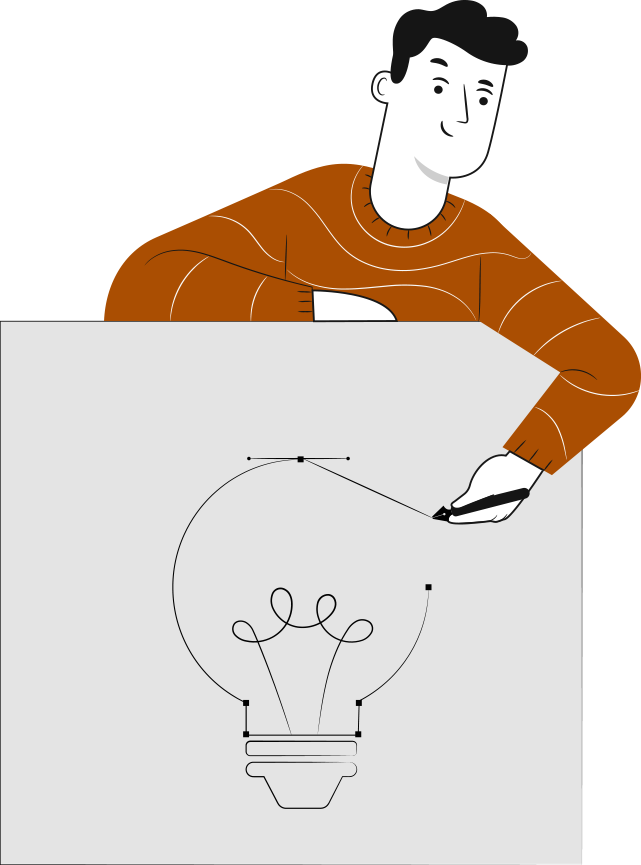 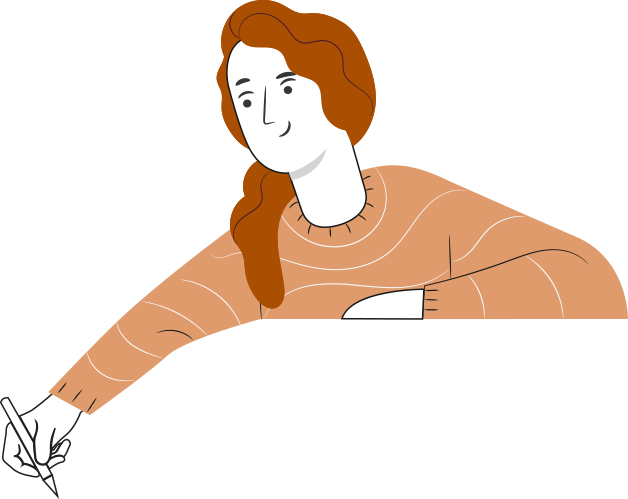 ‹#›
1
3
2
Identificamos el proceso de control
Conocimos el concepto de control
Identificamos los tipos de control
RECORDEMOS
¿QUÉ APRENDIMOS LA ACTIVIDAD ANTERIOR?
ETAPA DE CONTROL:
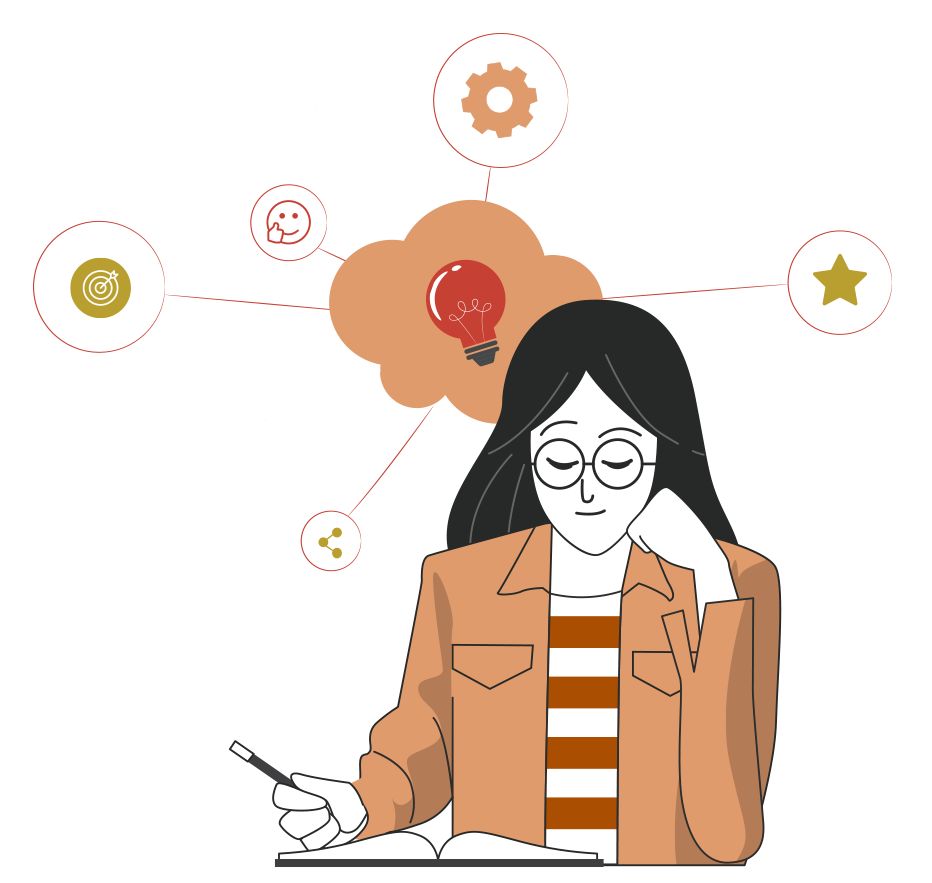 ‹#›
ACTIVIDAD DE CONOCIMIENTOS PREVIOS
Para revisar los aprendizajes trabajados en actividad anterior, 
te invito a recordar.
Revisemos el siguiente video que reforzará los conocimientos adquiridos respecto al control.
https://www.youtube.com/watch?v=RkJfz8TWD3M
Realicen un conversatorio en plenario junto a su docente para poder evidenciar la importancia del control dentro de una organización, respondiendo las siguientes preguntas:
¿Qué es el control?, ¿Para qué sirve?, ¿En qué áreas podemos aplicarlo?
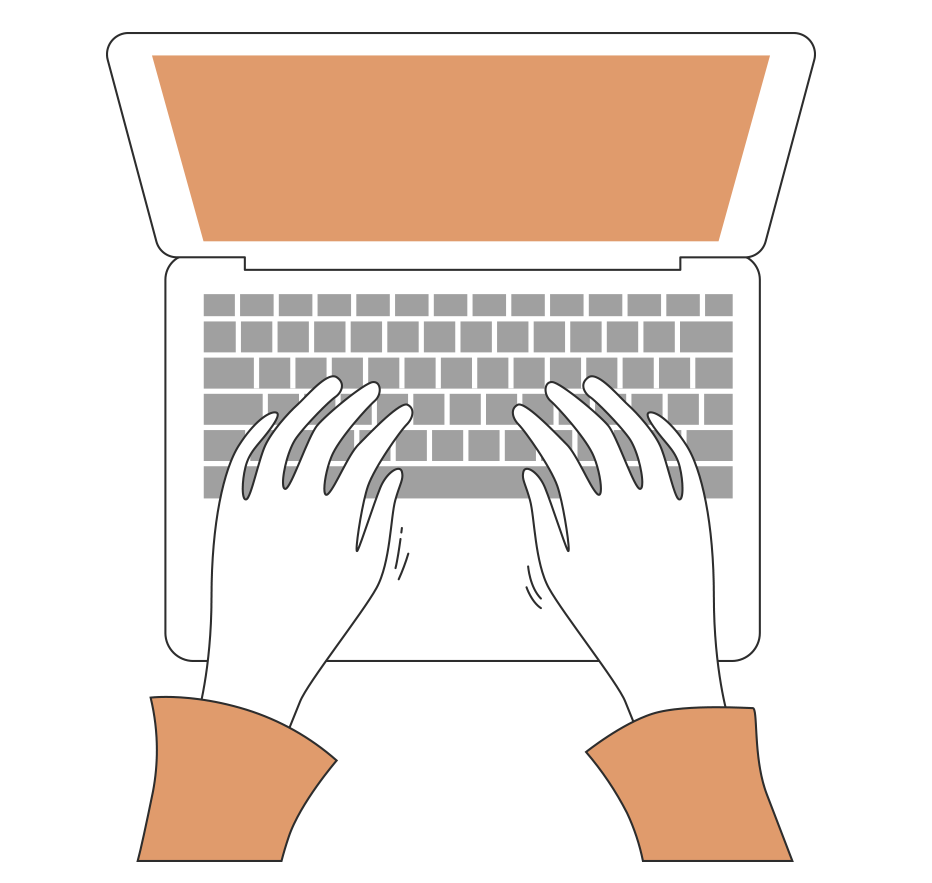 ¡Muy bien!
Te invitamos a profundizar revisando
la siguiente presentación
‹#›
1
2
3
8
MENÚ DE LA ACTIVIDAD
RECURSOS DE UNA ORGANIZACIÓN
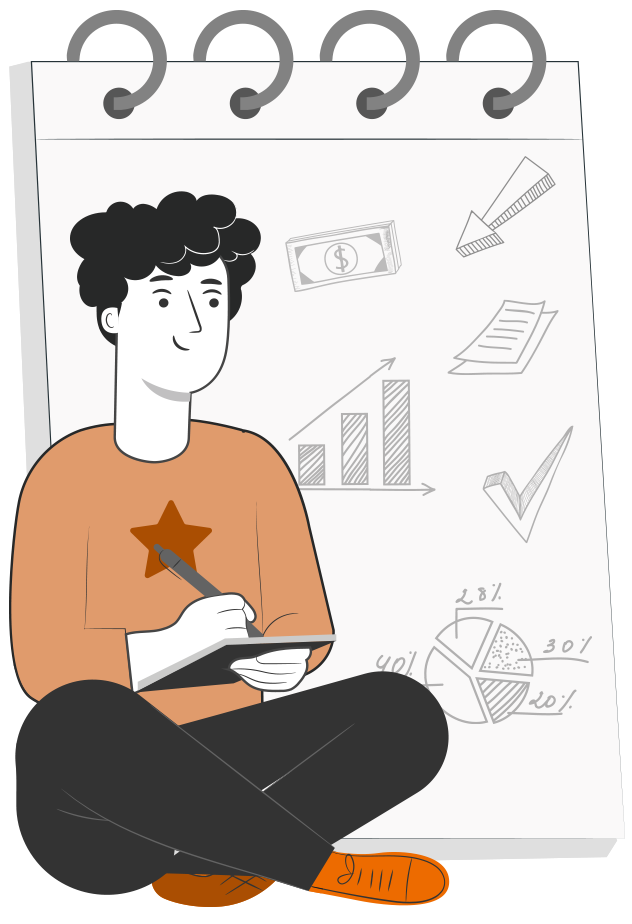 Al término de la actividad estarás en condiciones de:
Conocer los recursos de una organización
Identificar los tipos de recursos
Analizar la diferencia entre eficacia versus eficiencia
‹#›
La Administración tiene como una de sus principales labores el encargarse adecuadamente del uso de los recursos de una organización, es por esto, que la labor del administrador debe ejecutarse de manera profesional y ética.
Si bien es cierto, es necesario que el administrador conozca distintas áreas dentro de la organización, como también, que se haga asesorar por expertos en aquellas áreas que no son de su total experticia, sin embargo, el administrador de empresas debería tener una clara idea de cada una de ellas, de forma tal, de poder administrarlas bajo los conceptos de Eficacia y Eficiencia.
Debemos tener claridad que independiente a que nos enfrentemos a una empresa que recién comienza o una establecida, funcionan y existen gracias a los recursos que poseen. Estos recursos siempre deben funcionar apropiadamente como una unidad al igual que en combinación con las otras, y asegurarse de que eso funcione correctamente, es la tarea del administrador de empresas.
 Administrar los recursos de una empresa implica poder tener una visión general sobre la forma en que las diferentes áreas de la empresa se interconectan y al mismo tiempo se afectan.
LOS RECURSOS DE UNA ORGANIZACIÓN
•La Administración tiene como una de sus principales labores el encargarse adecuadamente del uso de los recursos de una organización, es por esto, que la labor del administrador debe ejecutarse de manera profesional y ética.
•Si bien es cierto, es necesario que el administrador conozca distintas áreas dentro de la organización, como también, que se haga asesorar por expertos en aquellas áreas que no son de su total experticia, sin embargo, el administrador de empresas debería tener una clara idea de cada una de ellas, de forma tal, de poder administrarlas bajo los conceptos de Eficacia y Eficiencia.
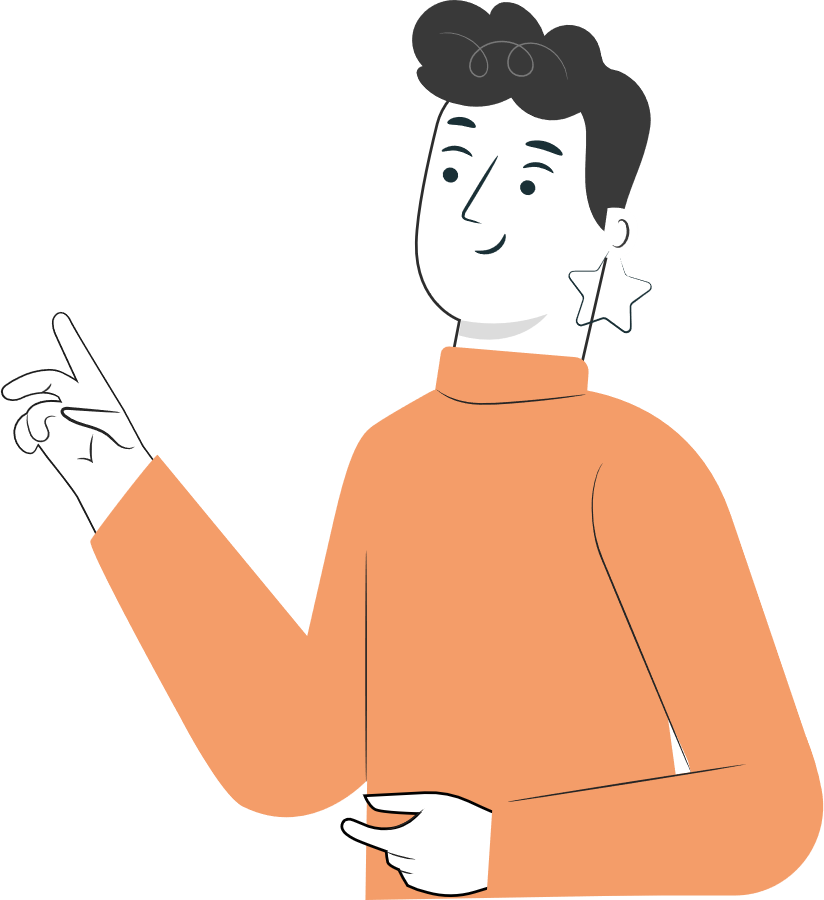 ‹#›
HUMANOS
MATERIALES
TIPOS DE RECURSOS
Se considera como recurso humano a todas las personas que componen la organización, considerando que el activo más importante que tiene una institución son sus colaboradores.
Trabajo y conocimiento que aporta el conjunto de personas de una organización. Se encarga del reclutamiento de empleados, motivación, pago de salarios, vacaciones, etc.
Debe velar por la alineación de las actividades de todos los empleados, con la misión, visión y valores organizacionales
Debe encargarse de actividades relacionadas con la cultura organizacional.
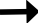 Son los bienes tangibles que la organización puede utilizar para el logro de sus objetivos. En los recursos materiales podemos encontrar los siguientes elementos:
- Maquinarias- Inmuebles- Insumos- Productos terminados- Elementos de oficina- Instrumentos y herramientas
La gestión de recursos materiales incluye la optimización del uso de los mismos, el control de inventarios, la planificación del requerimiento de materiales ,el control de calidad y la gestión de los materiales a descartar.
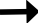 ‹#›
Los recursos financieros son el efectivo y el conjunto de activos financieros que tienen un grado de liquidez. Es decir, que los recursos financieros pueden estar compuestos por:
- Dinero en efectivo- Préstamos a terceros- Depósitos en entidades financieras- Tenencias de bonos y acciones- Tenencias de divisas
La gestión de los recursos financieros planifica el flujo de fondos para evitar situaciones de liquidez y para minimizar los costos de los recursos financieros, que pueden ser el costo de oportunidad de mantener un stock de activos financieros y los costos de obtención de recursos financieros, como intereses.
Los recursos intangibles son aquellos recursos distintos de los financieros, que no pueden ser percibidos físicamente (vistos, tocados, medidos).
Los recursos intangibles se pueden clasificar en legales y competitivos. Los recursos intangibles legales incluyen a derechos de marca, derechos de autor, patentes, permisos, etc. Los recursos intangibles competitivos se refieren al conocimiento acumulado por la empresa (know-how entre otros tipos de conocimientos).
En muchas organizaciones, los recursos intangibles pueden tener un enorme impacto en su rentabilidad. Por ejemplo, para Coca-Cola, la fórmula secreta ha sido un recurso intangible que prácticamente definió el éxito de la empresa.
FINANCIEROS
INTANGIBLE
TIPOS DE RECURSOS
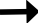 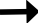 ‹#›
Se centra en objetivos de producción dado en recursos, ya sea en términos de tiempo límite o de cantidad a producir.
Se basa en el uso de dichos recursos buscando un determinado nivel de optimización.
EFICIENCIA
EFICACIA
EFICACIA Y EFICIENCIA
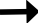 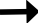 EJEMPLO
La empresa francesa de producción de neumáticos “Roues BP”, ha sido catalogada por su directorio como una empresa “eficiente”, pues no sólo cumplió con la meta de producción definida en la planificación de la empresa, sino también fueron capaces de producir la meta a un costo inferior al esperado, por lo tanto, el costo unitario de cada neumático fue inferior a años anteriores, permitiendo que la empresa tenga un margen más amplio de utilidades.
La Empresa GoodRoads,  productora de Neumáticos para vehículos livianos ha sido catalogada por la gerencia general como una empresa totalmente “Eficaz”, esto, porque la meta de producción equivalente a 3 millones de neumáticos al año, fue cumplida con éxito en la fecha estipulada en la planificación estratégica de la compañía
‹#›
Todas las organizaciones funcionan a través de los recursos que disponen, pues los deben utilizar para poder lograr sus objetivos. Entre esos recursos encontramos los humanos, materiales, financieros e intangibles. Cada organización le dará una importancia determinada a cada recurso que posea, pues dependerá de su rubro, entre otras cosas.  Tienen claro que independiente si uno de ellos es más importante que otro, todos deben ser administrados de la mejor forma posible, optimizando su uso en todo momento.
La cantidad de cada recurso disponible dependerá del giro o industria de cada organización, por ejemplo, en las instituciones financieras (ej.: los bancos) manejan una gran proporción de recursos financieros. En empresas tecnológicas y de consumo masivo, los recursos intangibles cobran más importancia.
Siempre se debe tener presente que la administración de los recursos es un elemento clave que muchas veces puede determinar la viabilidad de una organización en el tiempo, es decir, si sobreviven o desaparecen.
EN RESUMEN
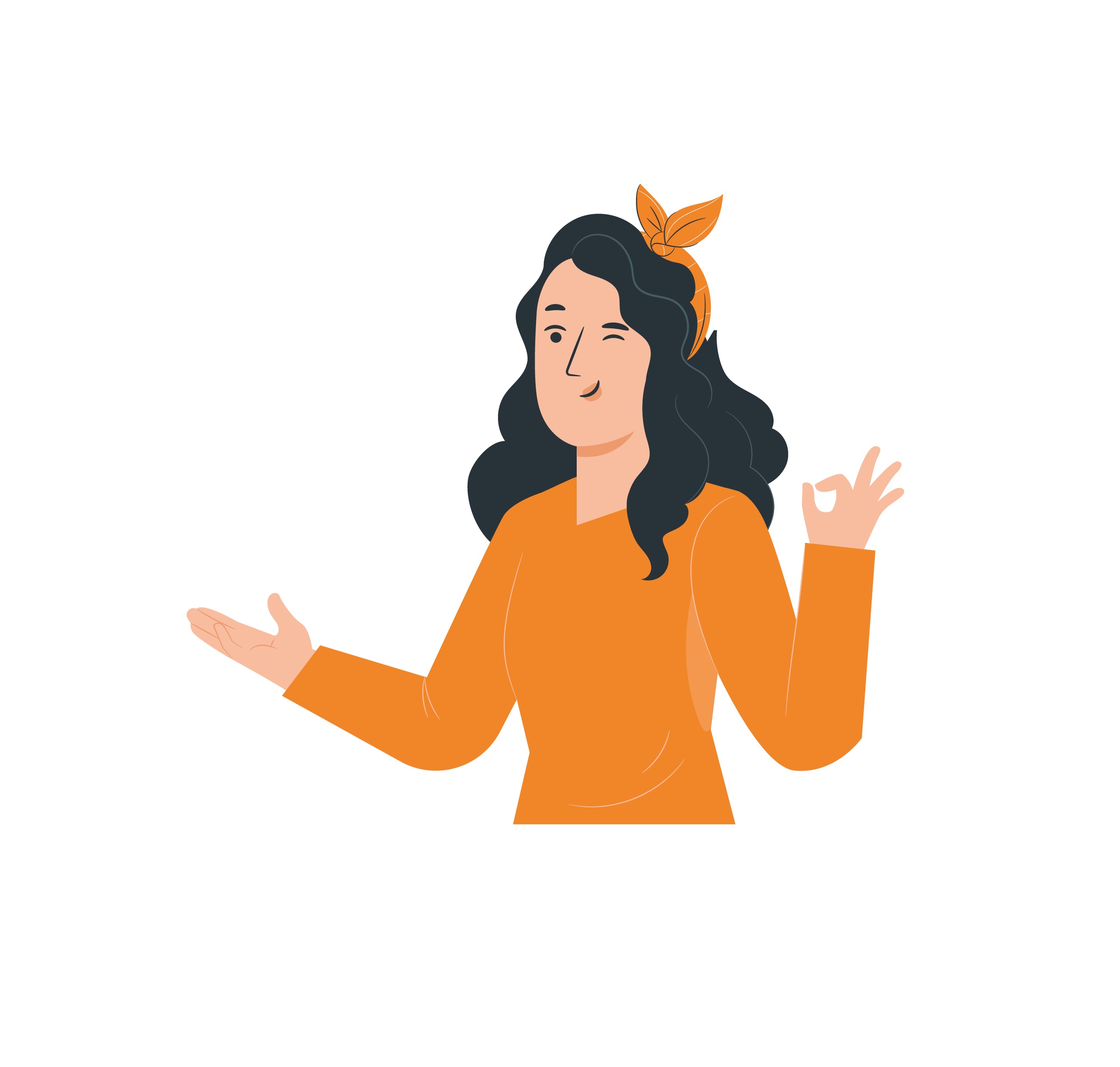 ‹#›
RECURSOS DE UNA ORGANIZACIÓN
Para recordar los aprendizajes trabajados durante el desarrollo de la presentación, te invitamos a:

Realizar la Actividad 8 Cuánto aprendimos
Utiliza el archivo adjunto
¡Éxito!
REVISEMOS
8
¿CUÁNTO APRENDIMOS?
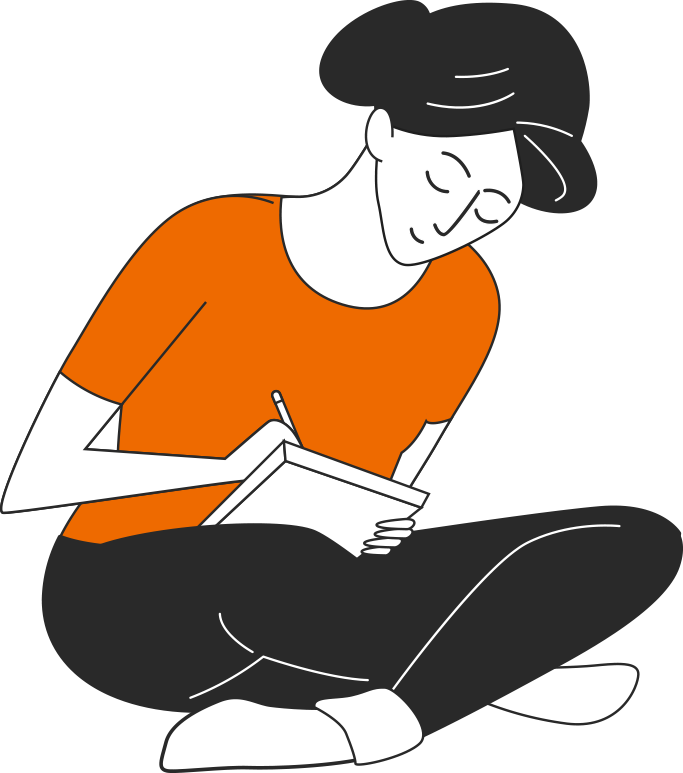 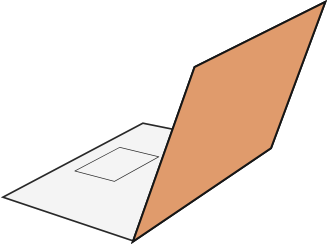 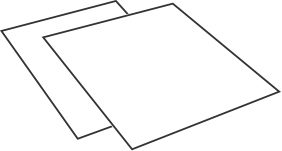 ‹#›
¡PRACTIQUEMOS!
8
ACTIVIDAD PRÁCTICA
RECURSOS DE UNA ORGANIZACIÓN

Ahora realizaremos una actividad práctica. Para el desarrollo de la actividad, utiliza el archivo Actividad Práctica 8. Sigue las instrucciones señaladas.

¡Éxito!
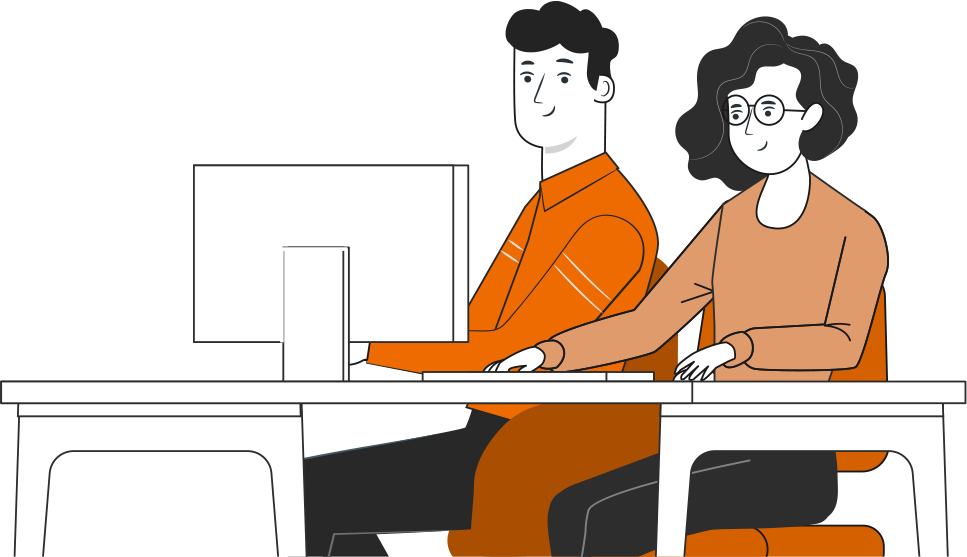 ‹#›
° Medio | Presentación
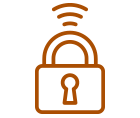 Cuidado con los dispositivos externos,  asegura la información instalando antivirus.
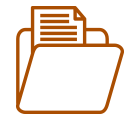 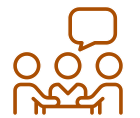 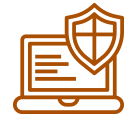 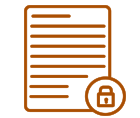 Realiza trabajo en equipo con respeto en tus opiniones, 
escucha a los demás.
Se riguroso y ordenado con los antecedentes que manejas.
Cuida tus claves de acceso.
Resguarda la confidencialidad de la información.
ANTES DE COMENZAR A TRABAJAR
TOMA LAS SIGUIENTES PRECAUCIONES
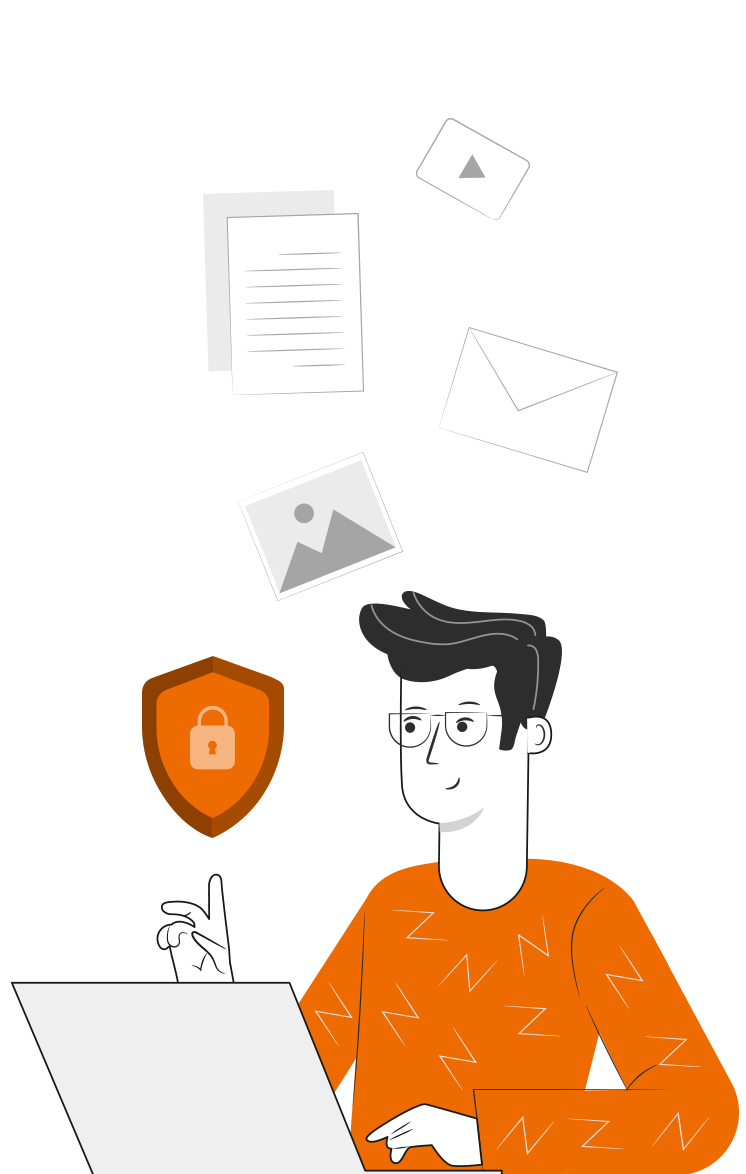 ANTES DE TERMINAR:
TICKET DE SALIDA
RECURSOS DE UNA ORGANIZACIÓN

¡No olvides contestar la Autoevaluación y entregar el Ticket de Salida!

¡Hasta la próxima!
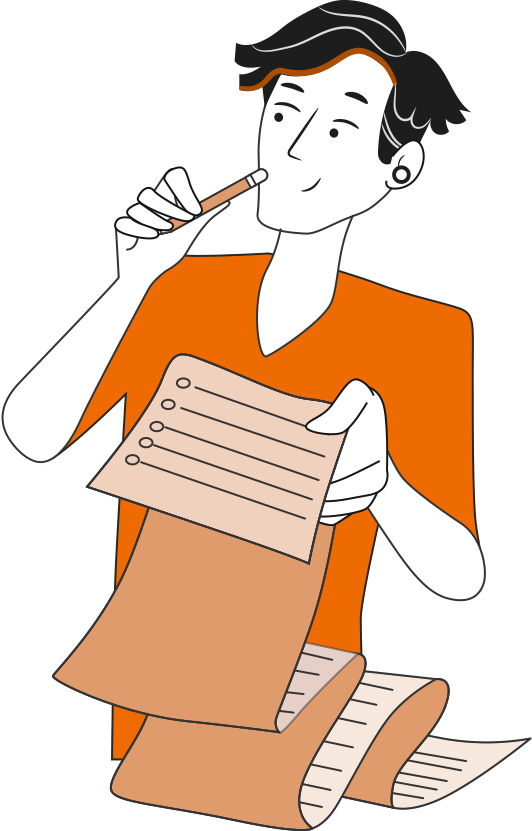 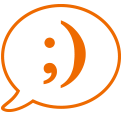 ‹#›